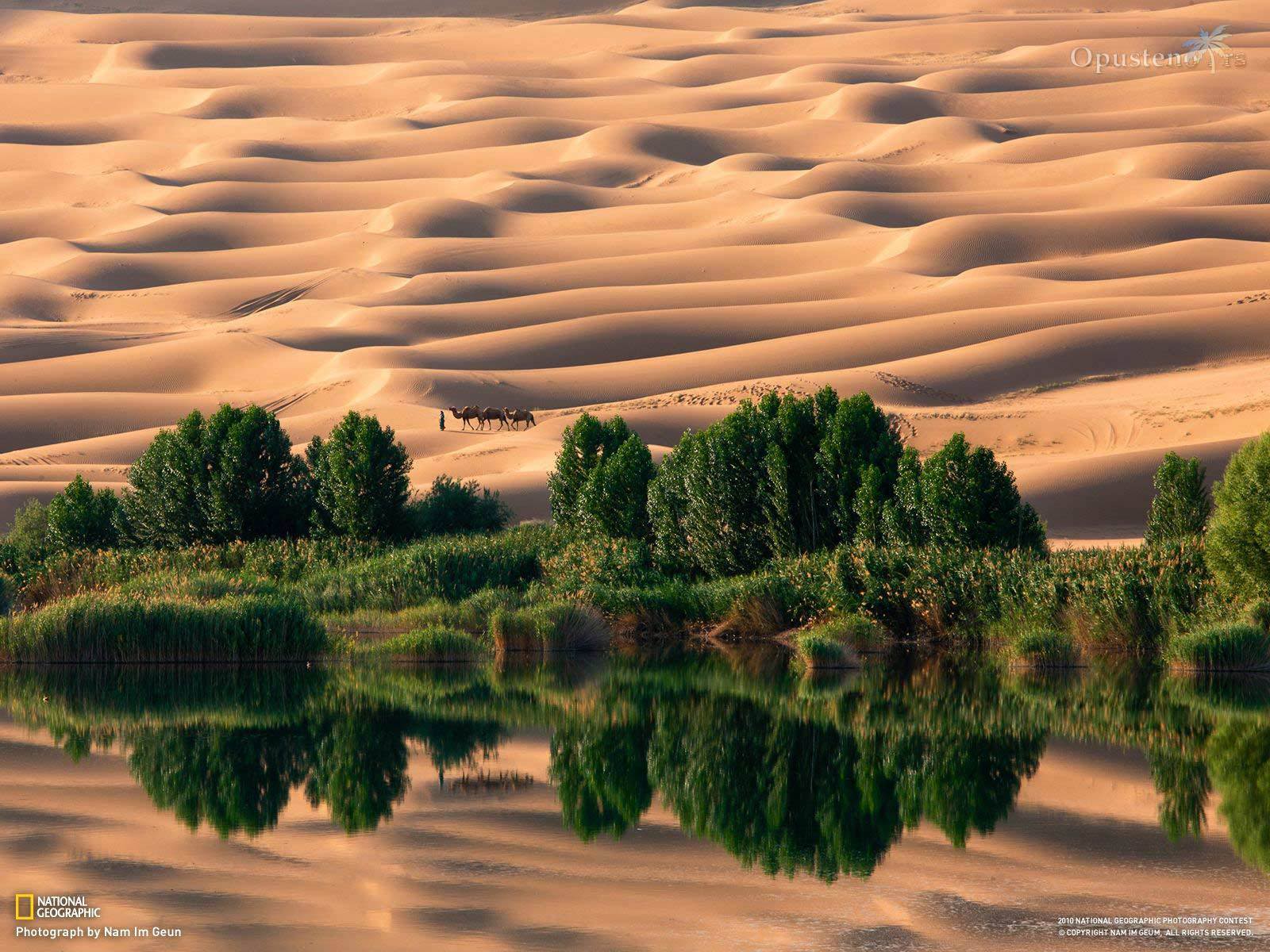 PUSTINJE
PUSTINJSKA KLIMA
oko povratnika
najsušnija područja umerenog pojasa
velike razlike u temperaturi tokom dana i noći
malo padavina
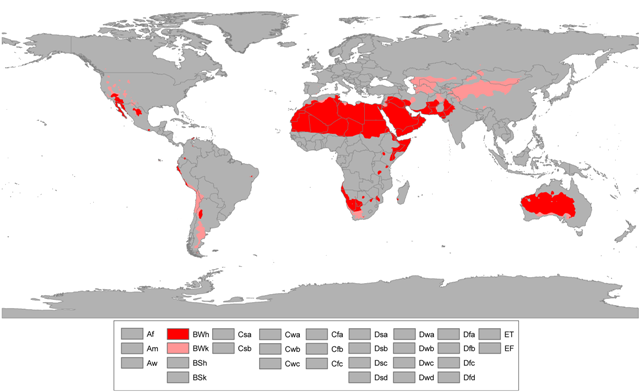 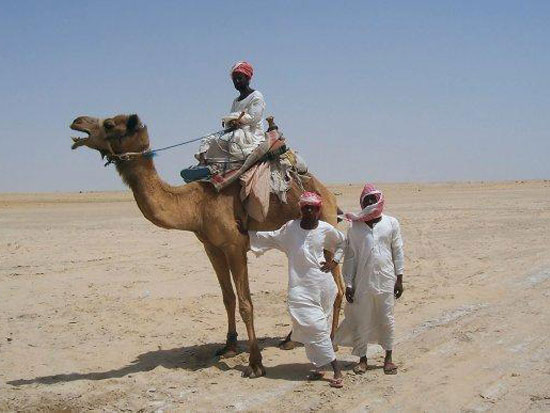 HAMADE
kamenite pustinje
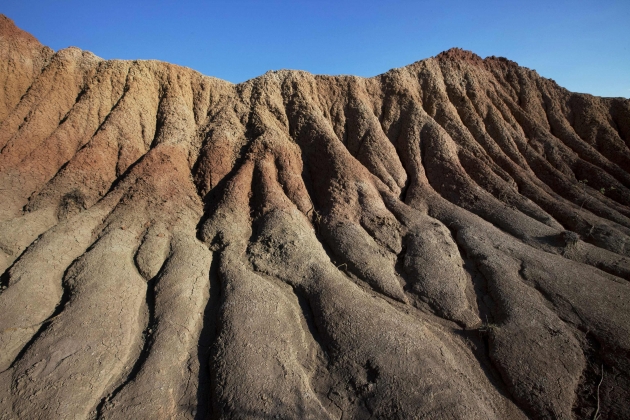 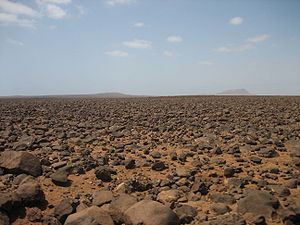 ERGOVI
peščane pustinje
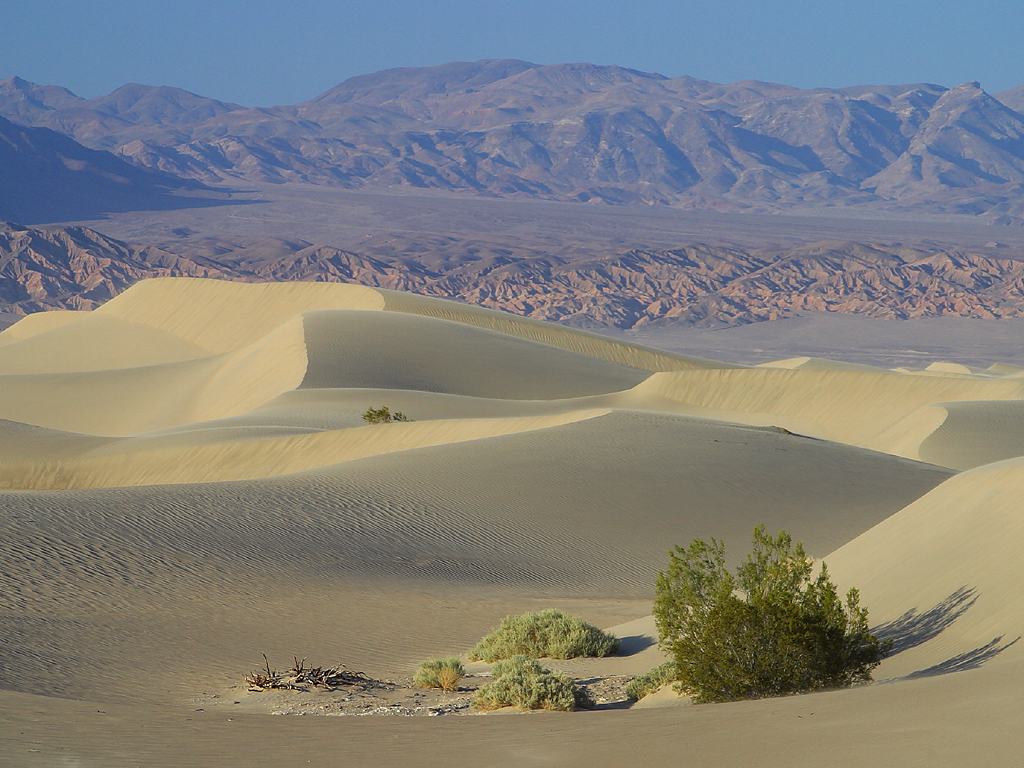 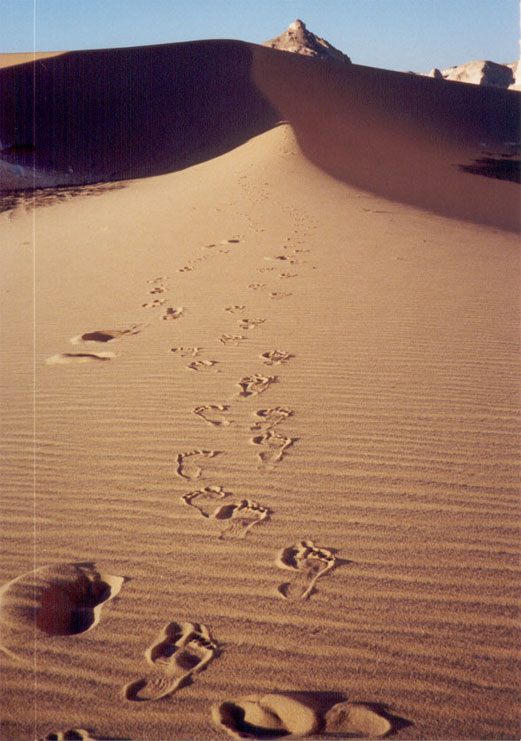 BILJNI SVET
oaza – plodno mesto u pustinji
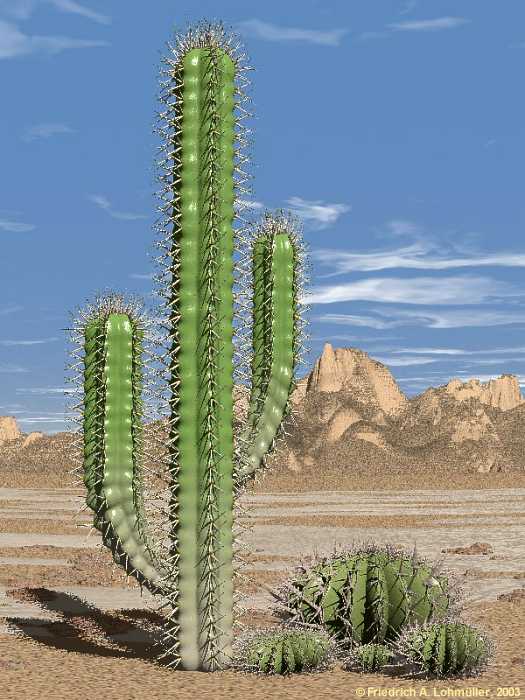 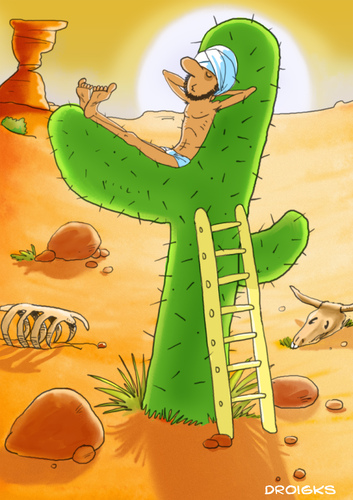 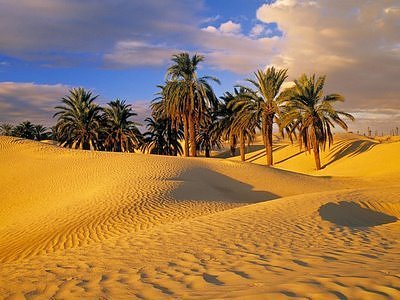 kaktus
urmine palme
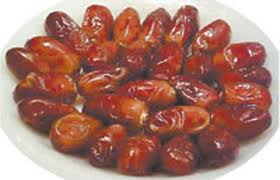